人
敦品勵學
揚中人
創新卓越
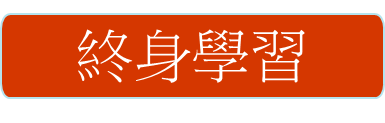 教學活化
多元價值
核心素養
學習完整
學習歷程
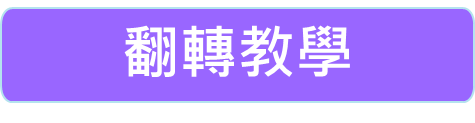 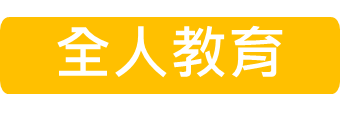 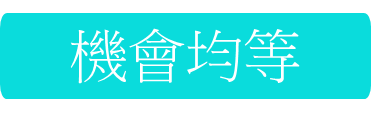 跨領域統整
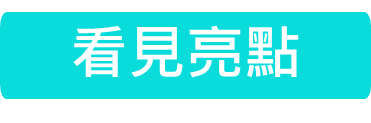 彈性學習
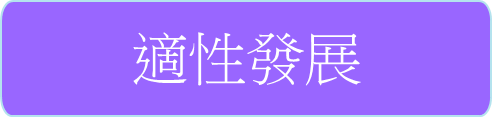